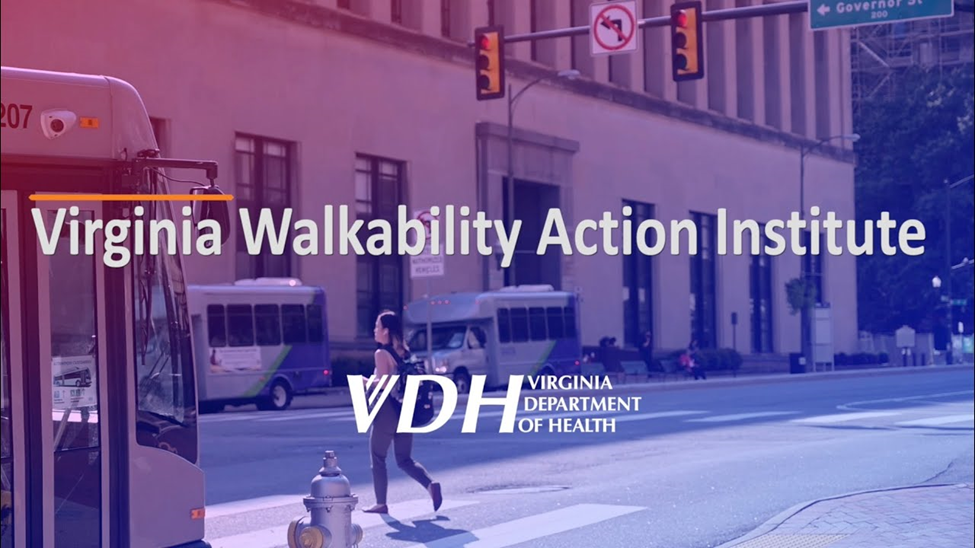 INSTITUTO DE ACCIÓN PARA LA CAMINABILIDAD DE VIRGINIA
Departamento de Salud de Virginia
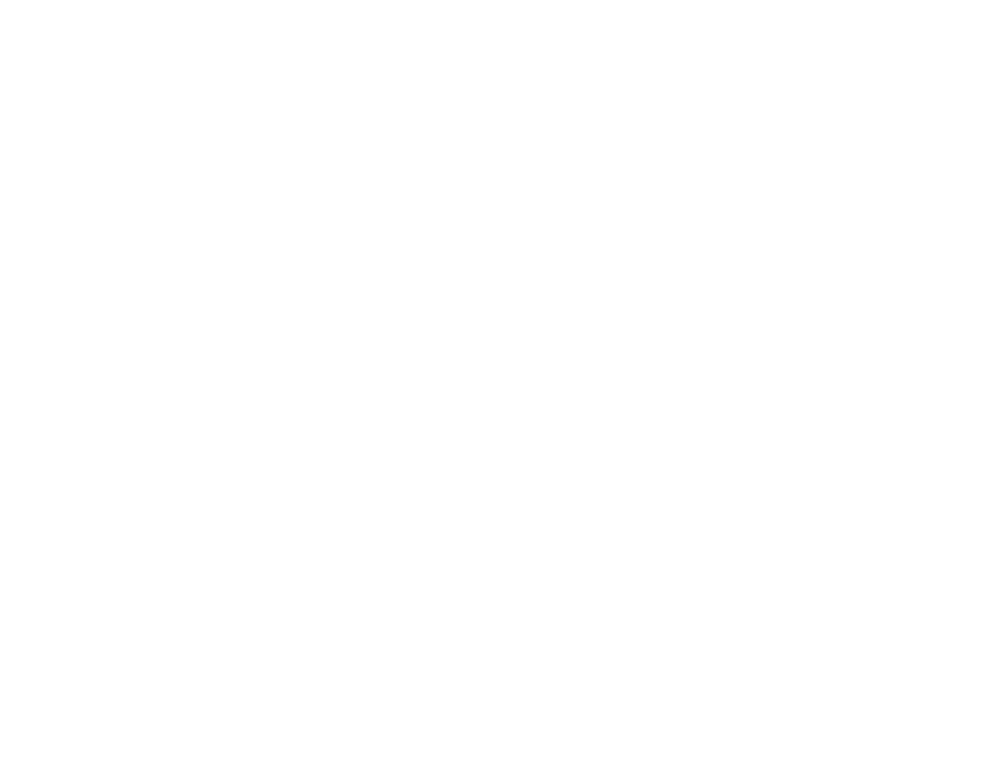 Charles T. Brown, MPA, CPD, LCI
CONTEXTO
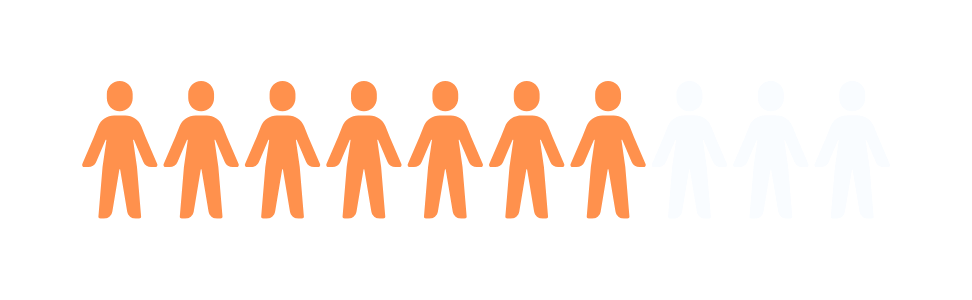 Adultos tienen sobrepeso/obesidad
CONTEXTO
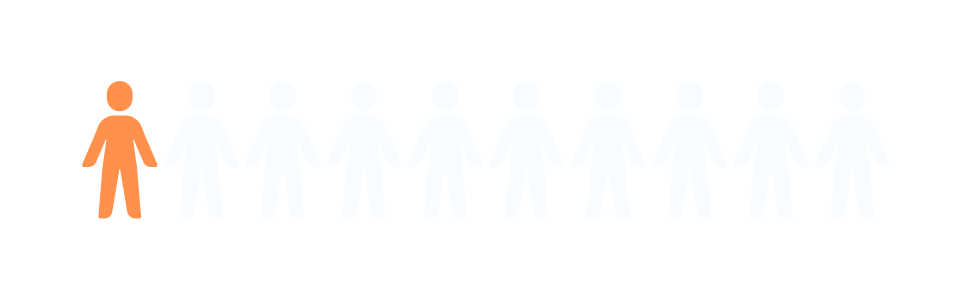 Adultos con diabetes
CONTEXTO
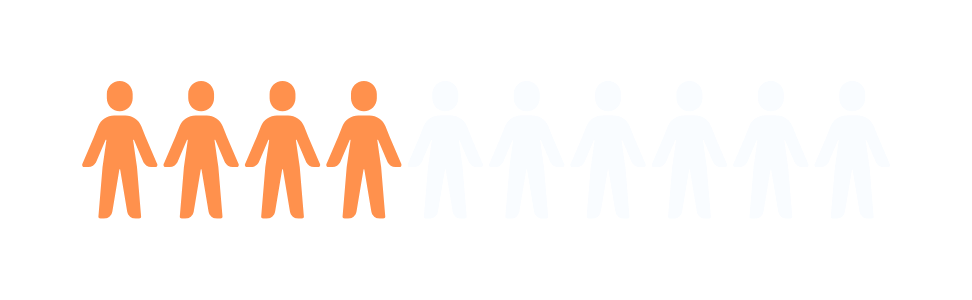 Adultos con colesterol alto
CONTEXTO
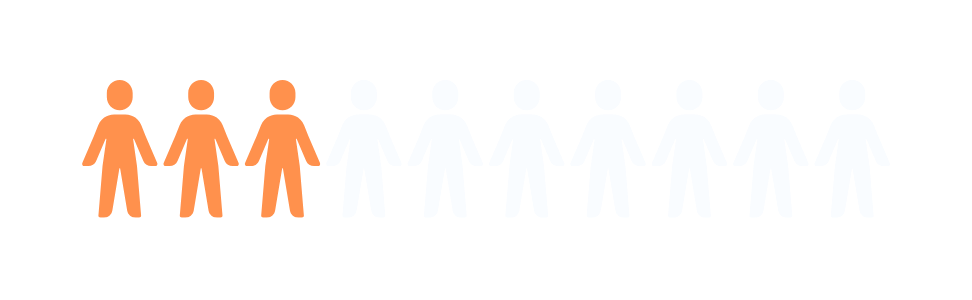 Adultos con hipertensión
CONTEXTO
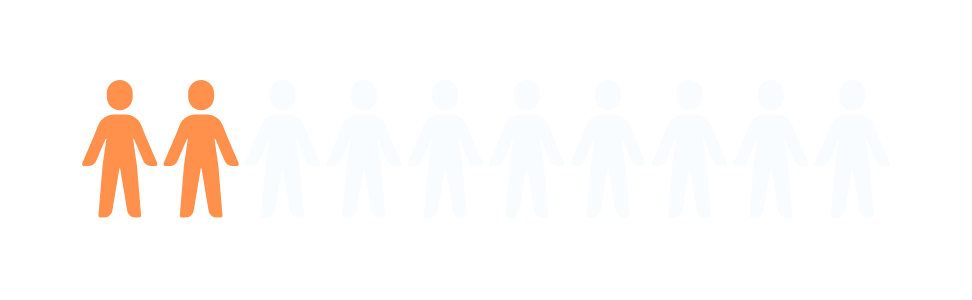 Adultos sin actividad física
CONTEXTO
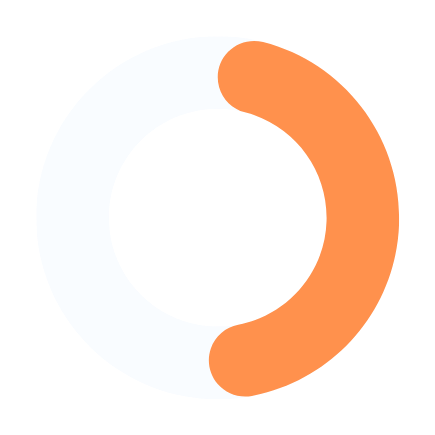 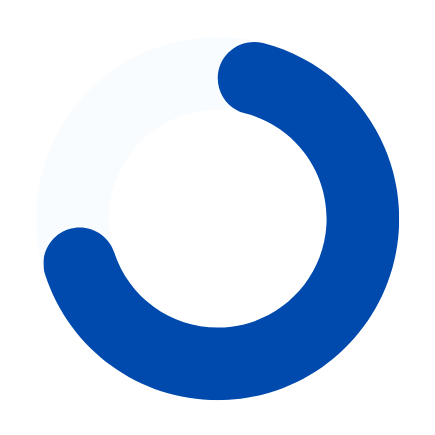 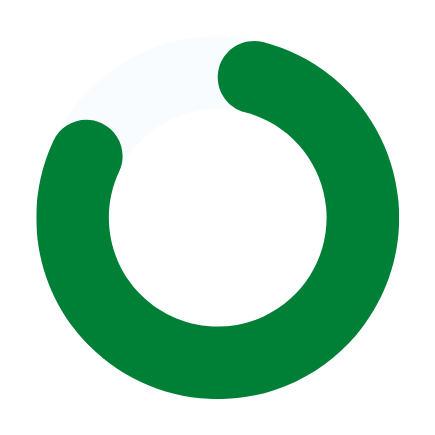 colisiones a mitad de cruze de peatones causando lesiones
colisiones sin cruce marcado de peatones causando lesiones
colisiones fatales de peatones sin cruce marcado
¡¿Y qué?!
EL ¿POR QUÉ?
Las comunidades amigables con la actividad fomentan la actividad física
EL ¿POR QUÉ?
Crear o modificar entornos puede hacer que nuestras comunidades sean más saludables y seguras para vivir, trabajar, jugar, aprender y adorar
INSTITUTO DE ACCIÓN PARA LA CAMINABILIDAD DE VIRGINIA
Lugares
PROPÓSITO
Equidad, inclusión y justicia
Colaboraciones entre sectores
Recursos y fondos
Movilidad/Capacidad de Movimiento
Políticas
Programació
Datos y Monitoreo
META
preparen equipos multisectoriales locales y regionales, así como individuos, para perseguir cambios e intervenciones en políticas, sistemas y entornos con el fin de mejorar la salud de la población y reducir el riesgo y la carga de enfermedades crónicas mediante un mayor acceso a la actividad física, con un enfoque principal en la caminabilidad.
META
120+ Virginianos Entrenados
25 Expertos/Facultad
18 Localidades
24 Equipos diversos
Más de 1 millón de virginianos impactados
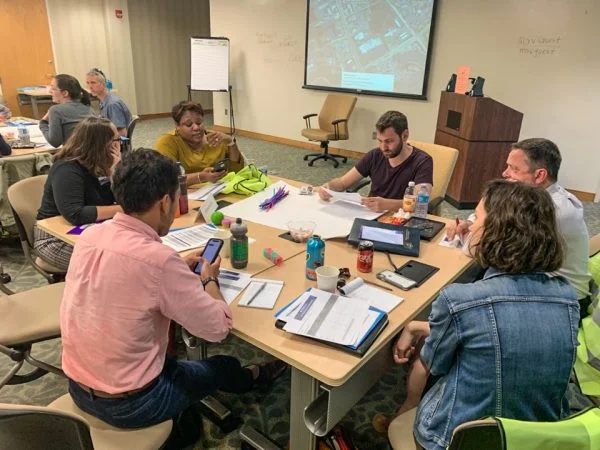 Cohorte del VWAI (por sus siglas en inglés)
Qué puede esperar
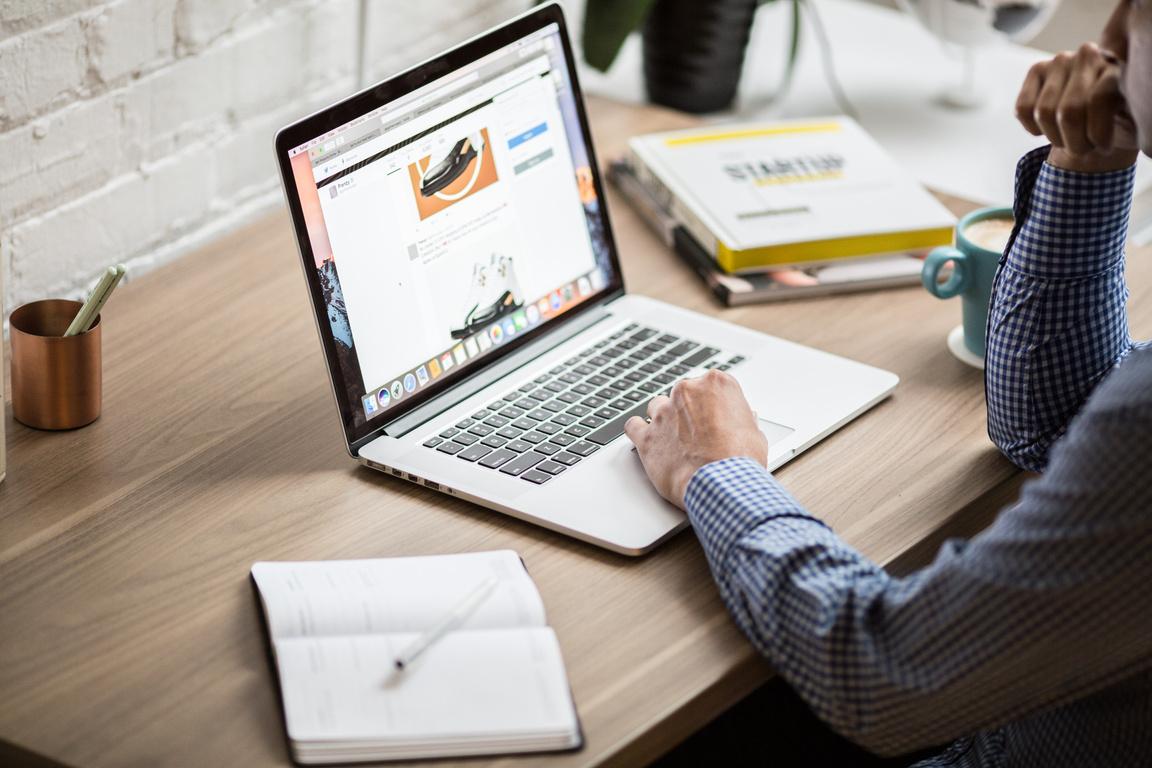 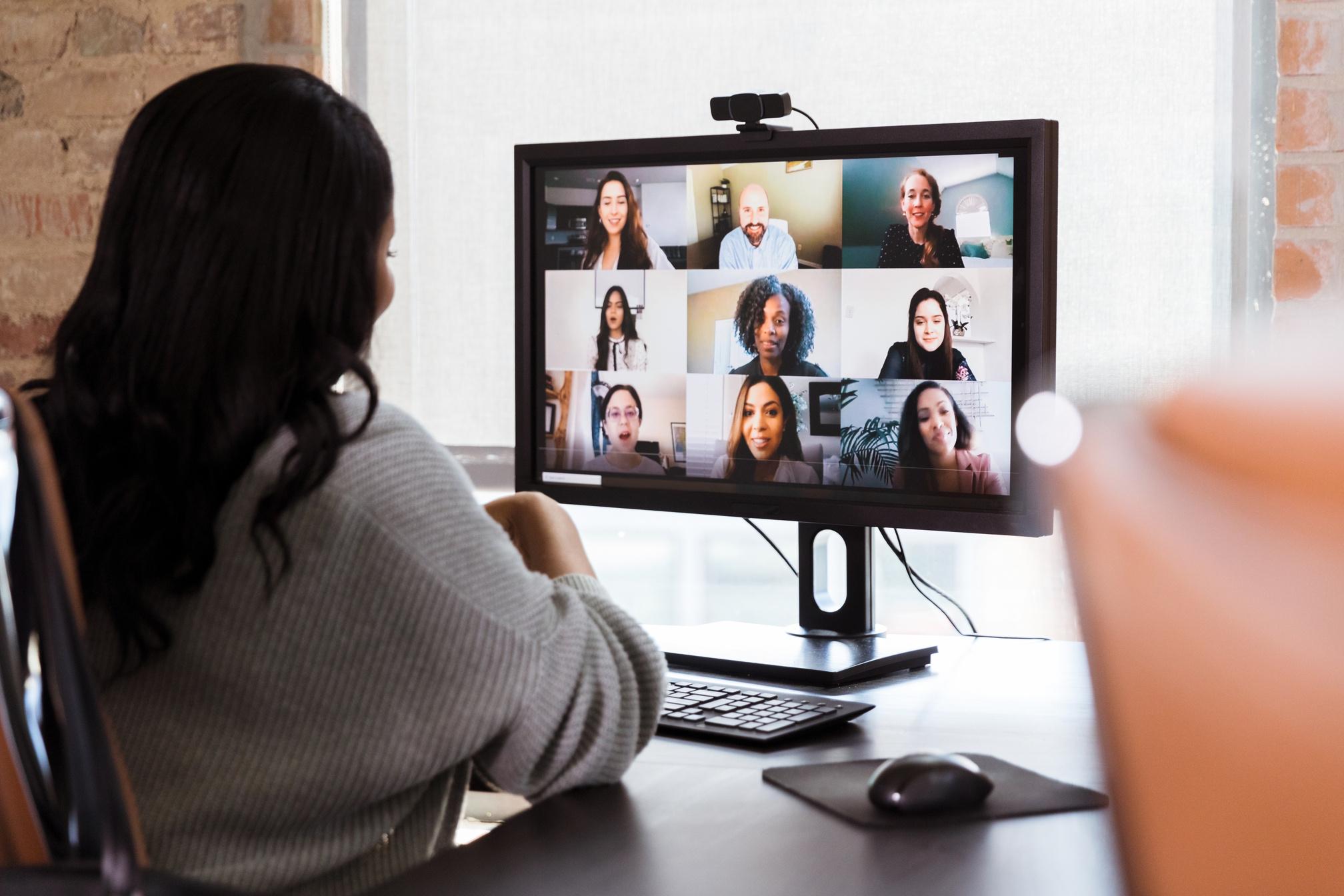 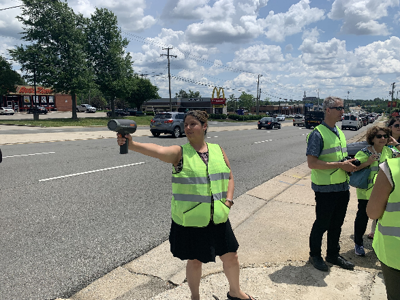 OPORTUNIDADES DE APRENDIZAJE
TEMAS
Equidad en la Salud
Equidad en el Transporte
Evaluaciones de Seguridad Vial con VDOT (por sus siglas en inglés)
Segregados por Diseño
La Descriminalización de Cruzar Fuera del Paso de Peatones en Virginia
Transporte y Arte
TEMAS
Entrenamiento en Urbanismo Táctico
Calles Completas
Calles Seguras, Tranquilas y Lentas
Construcción de Alianzas Multisectoriales
Mediciónes de Rendimiento
Navegando el Proceso de Política Municipal y Estatal
Construyendo y Manteniendo Relaciones con el Liderazgo de la Ciudad
BENEFICIOS DE VWAI
Invitación a asistir a todas las reuniones presenciales de VWAI, módulos de aprendizaje a distancia y sesiones de asistencia técnica/horas de oficina
Oportunidad de participar en una(s) visita(s) al sitio comunitario
Oportunidad de participar en una Evaluación de Seguridad Vial
BENEFICIOS DE VWAI
Acceso a expertos, herramientas y recursos en salud pública, caminar, andar en bicicleta, transporte público y micromovilidad
Acceso a financiamiento especial para proyectos: $30,000
Oportunidad de impactar tu comunidad
Proyectos destacados
[Speaker Notes: Proyectos destacados]
City of Waynesboro, Virginia
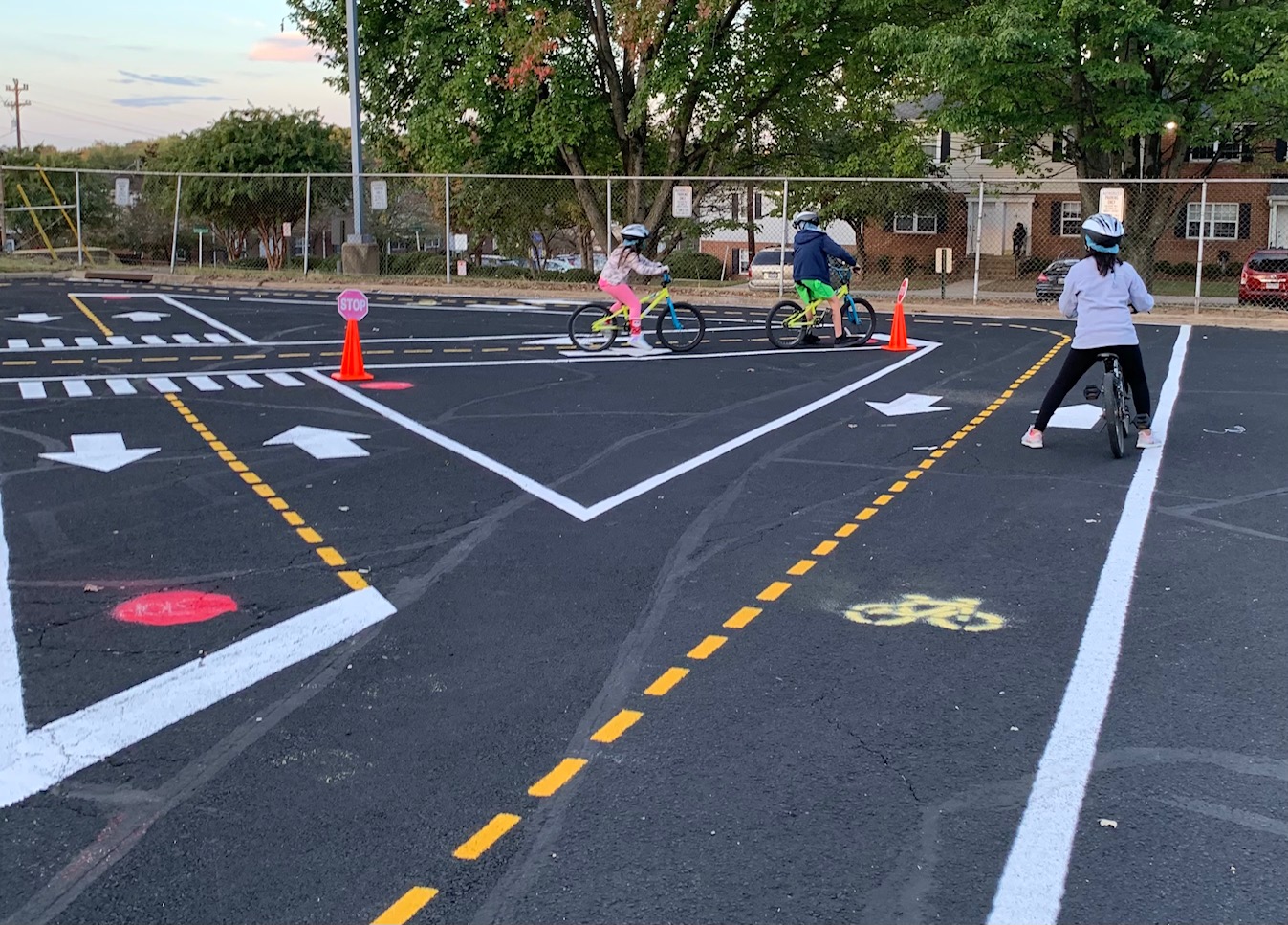 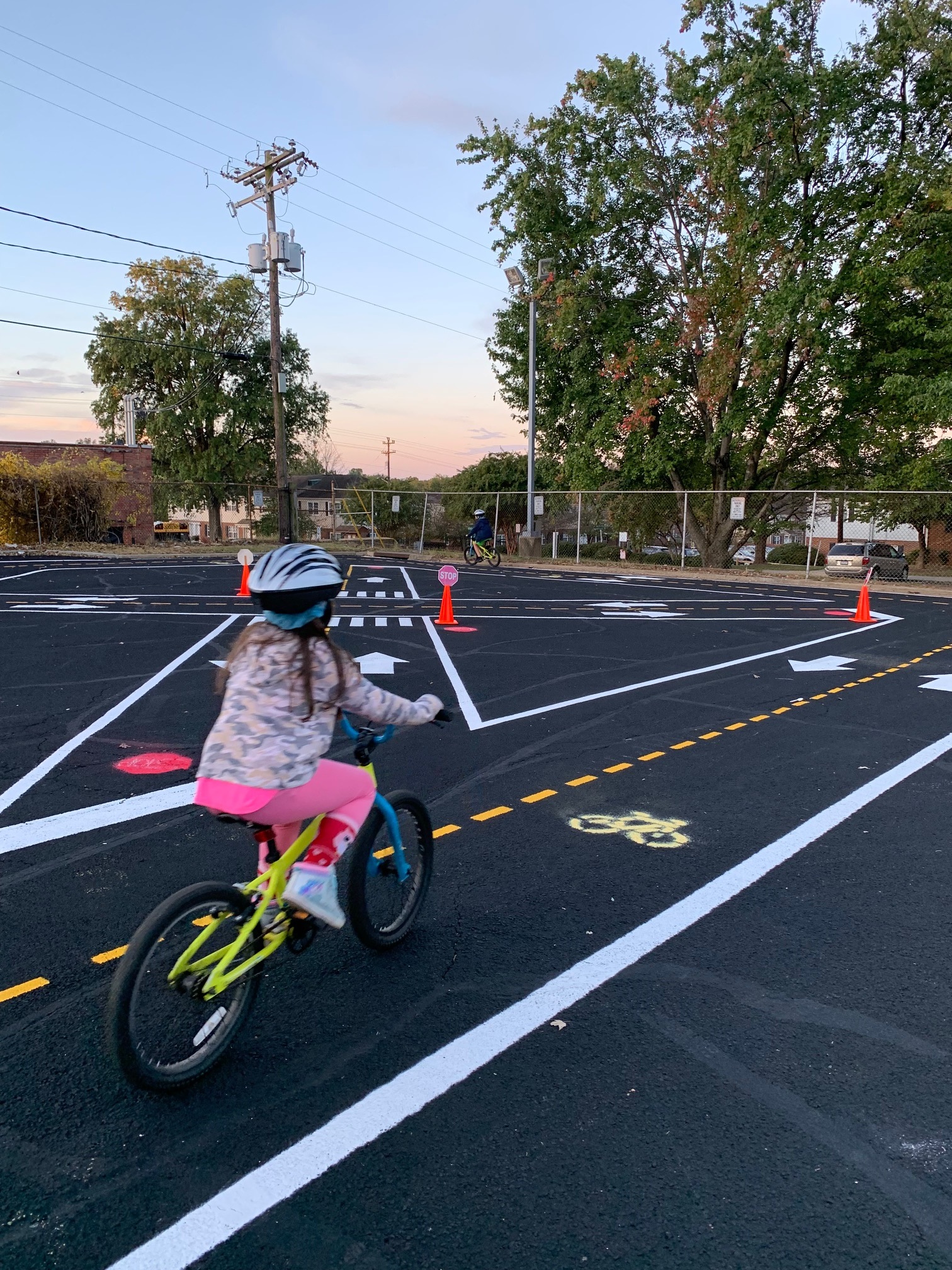 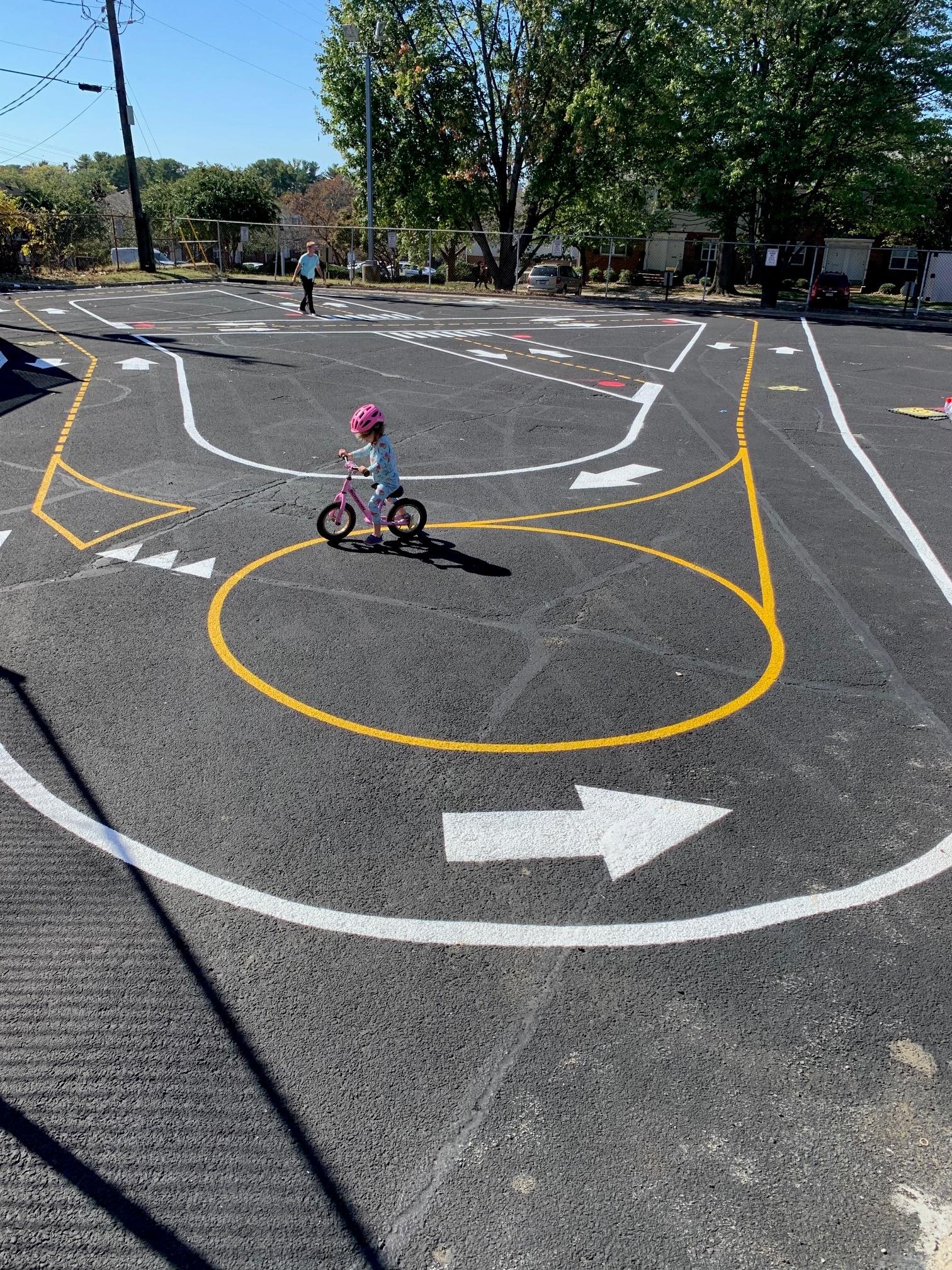 Fairfax County, Virginia
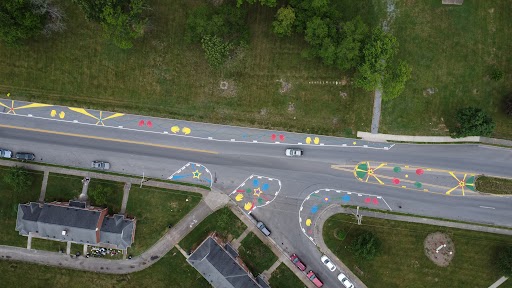 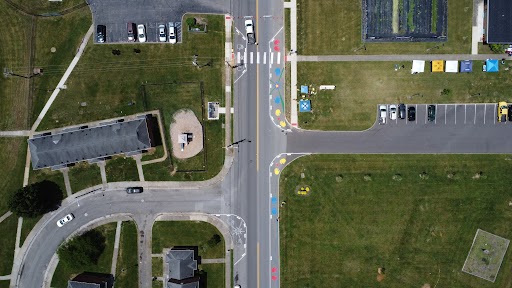 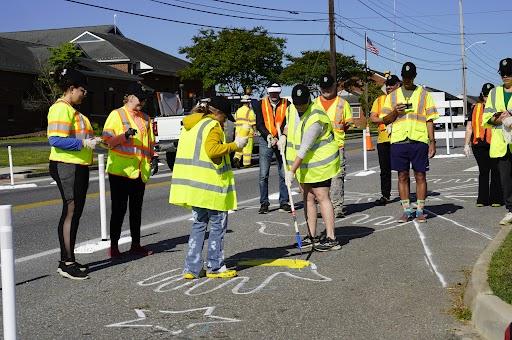 City of Roanoke, Virginia
¡Los Departamentos de Salud pueden liderar el camino animando y creando proyectos de salud pública inclusivos!
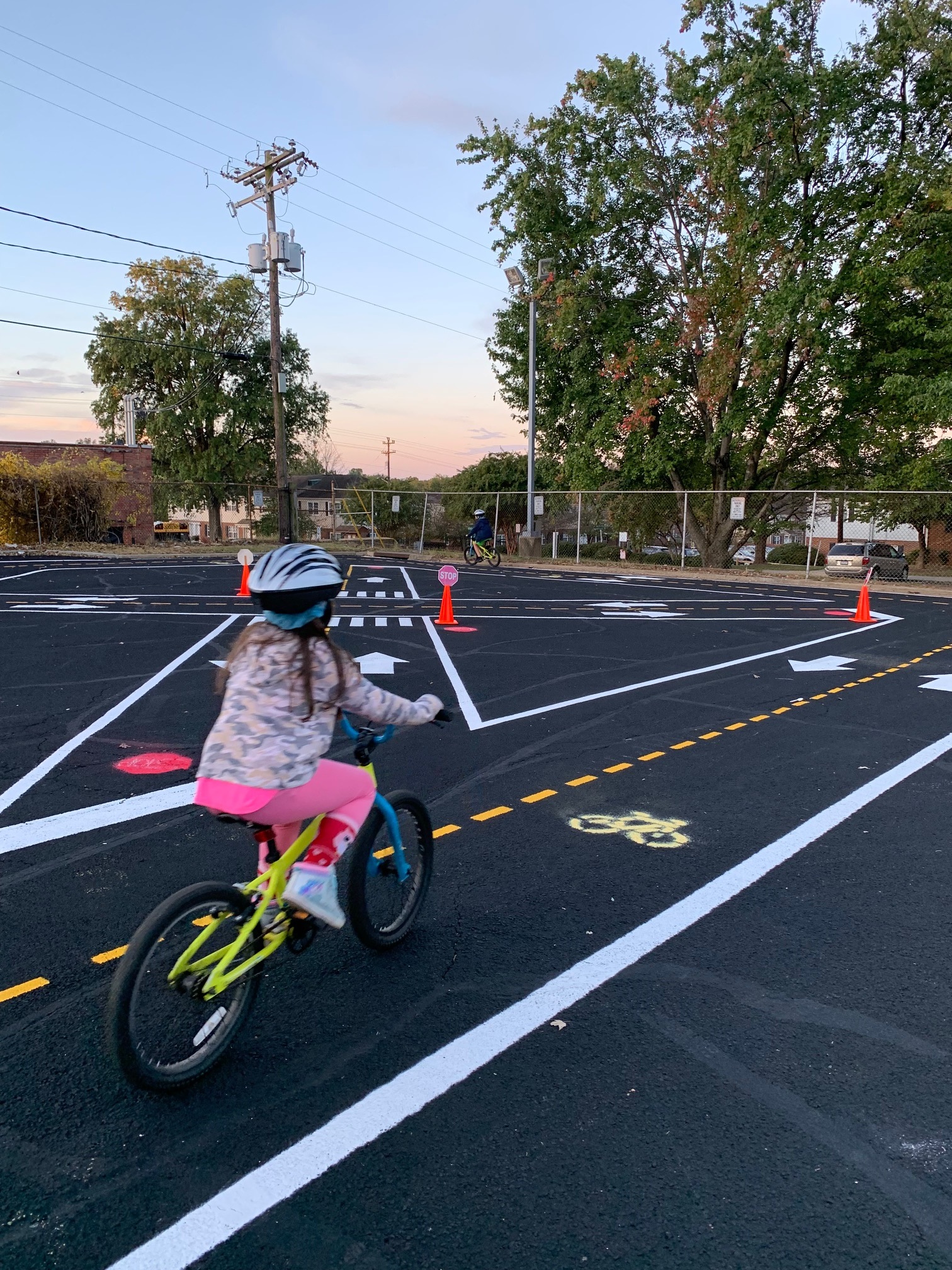 ¡Gracias!
Charles T. Brown, MPA, CPD, LCI

Correo electronico: charlesbrown@equitablecities.com

www.equitablecities.com
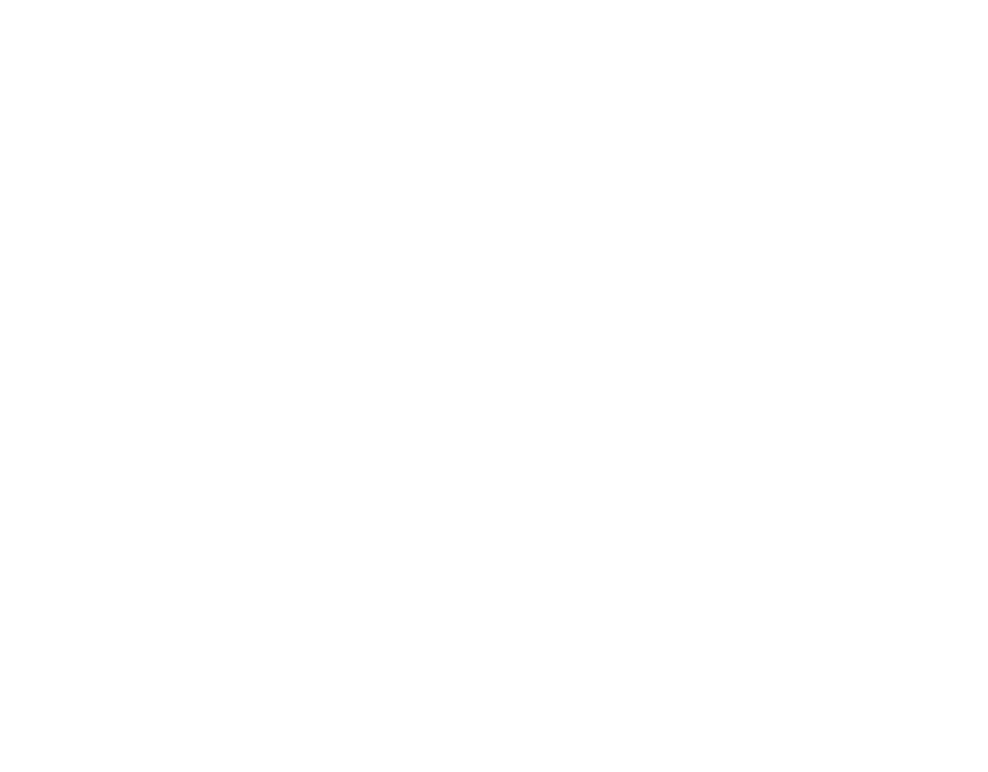 Este proyecto fue apoyado por fondos disponibles de los Centros para el Control y la Prevención de Enfermedades, Centro de Apoyo Estatal, Tribal, Local y Territorial, a través del acuerdo de cooperación OT18-1802, "Fortalecimiento de los Sistemas y Servicios de Salud Pública a través de Alianzas Nacionales para Mejorar y Proteger la Salud de la Nación," premio #6 NU38OT000303-04-02.  Derechos Reservados © Ciudades Equitativa. Todos los derechos reservados.